WELCOME
32 IQAC Regular Meeting
Wednesday, 3rd Jan. 2024
32nd IQAC meeting,  3rd  Jan. 2024. V R Siddhartha Engineering College
WELCOME
Agenda
A) Action taken report on the proposals of 31st IQAC meeting
Creating & maintaining students’ tempo required for subsequent years, from the 1st year.
Impact of Academic Audit on expected outcomes, do the departments really achieving what they are expecting.
B) Issues open for discussion
Institutionalization of  YouTube channel at Institute level.
Implementation of UTSAH (Undertaking Transformative Strategies and Actions in Higher Education) portal
3)    Any other item with the permission of Chairperson.
32nd  IQAC meeting,  3rd  Jan. 2024. V R Siddhartha Engineering College
Agenda
A) Action taken report on the proposals of 31st IQAC meeting
1.Creating & maintaining students’ tempo from the 1st year, required for subsequent years.
Aware and prepare about …..
Hackathons
 Participation in Start-up activities 
 Entrepreneurship 
 Patents publications, etc.
Innovations  
Product development
Exhibition on National level platforms
 Participation/paper presentations in        WS/Seminars in IITs/NITs 
Certification…NPTEL;
Workshops to motivate the students wrt above activities in the first year
Goal setting (Primary level) for 2nd, 3rd & 4th years in the 1st year itself
Maintaining Student’s tempo
32nd IQAC meeting, 3rd  Jan. 2024. V R Siddhartha Engineering College
A) Action taken report on the proposals of 31st IQAC meeting
Creating & maintaining students’ tempo from the 1st year, required for subsequent years.
B) Action Plan:
Appointing Coordinator from each department
Allotting one hour weekly in time-table…. About activities / benefits to students due to above activities / motivation & encouragement through their seniors achievements; which are beyond routine teaching learning
Organizing programs and brain storming sessions once in a month by suitable faculty / outside experts on Innovations/ II Counsel activities/ Paper Publications / patents from projects; Start-ups, Commercialization & Entrepreneurship, 
Link to Proctor system for subsequent follow-up
Identifying active students in 1st year, guiding them accordingly at primary level… 
Quarterly monitoring by HoDs  & Coordinators and Record.
Maintaining Student’s tempo
32nd IQAC meeting, 3rd Jan. 2024. V R Siddhartha Engineering College
A) Action taken report on the proposals of 31st IQAC meeting
Creating & maintaining students’ tempo from the 1st year, required for subsequent years.
Department wise list of faculty deputed…..
Maintaining Student’s tempo
32nd IQAC meeting, 3rd Jan. 2024. V R Siddhartha Engineering College
Creating & maintaining students’ tempo from the 1st year, required for subsequent years.
Maintaining Student’s tempo
32nd IQAC meeting, 3rd Jan.2024. V R Siddhartha Engineering College
A) Action taken report on the proposals of 31st IQAC meeting
Creating & maintaining students’ tempo from the 1st year, required for subsequent years.
Monthly Workshops:
Organizing Workshops and brain storming sessions once in a month by suitable faculty / outside experts
Innovations & Product developments
Participation at National level exhibitions / Awards
II Counsel activities
Paper Publications & patents from projects 
Start-ups, Commercialization and
Entrepreneurships
Maintaining Student’s tempo
32nd IQAC meeting, 3rd  Jan. 2024. V R Siddhartha Engineering College
A) Action taken report on the proposals of 31st IQAC meeting
2) Impact of Academic Audit on expected outcomes
AA is the reflection of NBA, NAAC & NIRF Ranking
Needs focus on Academic Audit  throughout the year, not just at the time of audit
HoDs should spend time with auditor full day without leaving it to the Dept. coordinator
Check whether the previously identified weaknesses are properly addressed for expected outcomes 
Audit is not just filling the columns where the department has information and leaving the others / filling with some standard words like Nil, Yes, No, etc. 
AA is tool for comprehensive development of depts, 
The leadership of the dept must be very clear about …. in which direction the dept wants to excel.
Impact of Academic Audit
32nd IQAC meeting, 3rd  Jan. 2024. V R Siddhartha Engineering College
A) Action taken report on the proposals of 31st IQAC meeting
2) Impact of Academic Audit on expected outcomes.
Guidelines stipulated by IQAC for Constructive outcomes from the Academic Audit
Pre/ during auditing
Appointment of auditor ….preferably from the Institutes of repute (IITs/NITs) … max tenure: 2 years
Brief overview about the purpose of Audit to the External auditor by HoD & the Dept. Coordinator.
It is a full-day Audit.
Verification of all the parameters listed in the  pro-forma.
weaknesses/ lapses in the black & white, along with general Suggestions.
Exit-meeting with the Auditor, HOD & all senior faculties at the end of the audit……. Where, the strengths & weaknesses in particular, are to be discussed by comparing with previous audit report. Recording the minutes of the discussions.
Post auditing
Another meeting with all the faculty in the department, to discuss constructive mechanism (Action Taken Report) to address the weaknesses & recording of minutes.
Review of the progress at every quarter to observe the rate of achievement in identified lapses (where growth charts, comparison of results with previous years, etc… may be used).
Proper documentation along with Action Taken for the weaknesses identified in previous audit is made available with relevant  evidences.
32nd IQAC meeting, 3rd  Jan. 2024. V R Siddhartha Engineering College
Impact of Academic Audit
B) Issues open for discussion
Institutionalization of  YouTube channel at Institute level.
Implementation of UTSAH (Undertaking Transformative Strategies and Actions in Higher Education) portal
3)    Any other item with the permission of Chairperson.
Issues Open for Discussion
32nd IQAC meeting, 3rd Jan. 2024. V R Siddhartha Engineering College
B) Issues open for discussion
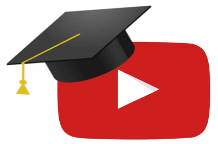 Institutionalization of  VRSEC-YouTube channel at Institute level.
Powerful way of showcasing the achievements
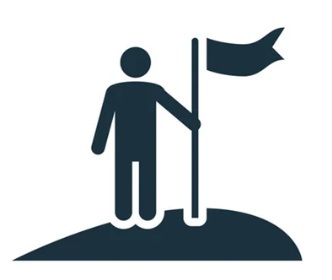 Present Trend
Why -YouTube channel
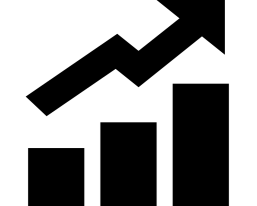 Most effective & economical way of communication
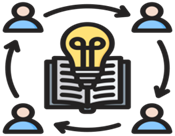 Engage with the wider community
Students, Alumni, parents
Local Community – through Extension Activities & Research addressing local needs, Trainings & skill Programs, etc. 
Beyond boundaries–Innovations / Prototypes / Publications /patents / Awards /etc.
Knowledge 
sharing
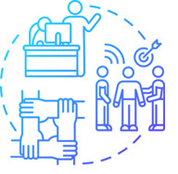 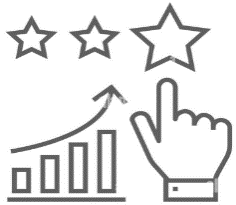 Better Visibility& Reputation
Institutionalization of YouTube channel-Institute level
32nd IQAC meeting, 3rd Jan. 2024. V R Siddhartha Engineering College
B) Issues open for discussion
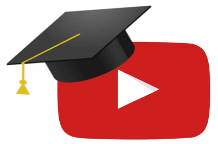 Institutionalization of  YouTube channel at Institute level.
How this Platform can be used
YouTube channel
32nd IQAC meeting, 3rd Jan. 2024. V R Siddhartha Engineering College
B) Issues open for discussion
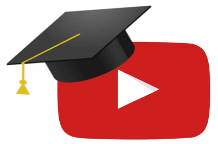 Institutionalization of  YouTube channel at Institute level.
How this Platform can be used
YouTube channel
32nd IQAC meeting, 3rd  Jan. 2024. V R Siddhartha Engineering College
B) Issues open for discussion.
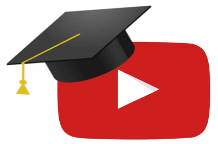 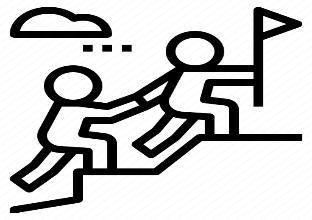 To reach a broader audience and build a global reputation
YouTube channel
32nd  IQAC meeting, 3rd Jan.2024. V R Siddhartha Engineering College
B) Issues open for discussion.
Institutionalization of  YouTube channel at Institute level.
Improvement in Alumni – Institute 
     interaction
Outcome
Quality Admissions
Easy dissemination of growth / achievements of the Institution
Better Alumni contributions to the institution & interaction
Required information for parents & Aspiring students for admission 
Technical events, Innovations, Hackthons, Seminars, Student chapters/Clubs. Placements, Institute achievements help the students & parents to take decisions.
Strong relations with Local Community
Good platform for the empowerment of women, small business people, formers….
Extension activities.. healthcare (Eye campus/ NSS activities….)
Research related information useful to local community.
Promote Collaborations with Institutes of reputation both at National & Global
Better Visibility /Perception
YouTube channel
32nd   IQAC meeting, 3rd Jan.2024. V R Siddhartha Engineering College
B) Issues open for discussion
How to implement it effectively
Dedicated Team having knowledge & skill related to this activity.
Providing required infrastructure
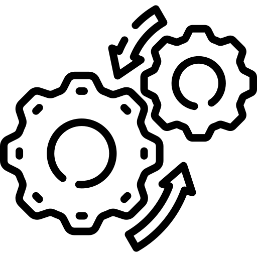 Maintaining the YouTube channel dynamically
YouTube channel
32nd   IQAC meeting, 3rd Jan.2024. V R Siddhartha Engineering College
B) Issues open for discussion
2. Implementation of UTSAH (Undertaking Transformative Strategies and Actions in Higher Education) portal
UTSAH (Undertaking Transformative Strategies and Actions in Higher Education), A Portal developed by the UGC. 
This Portal tracks and supports the implementation of the NEP 2020 and its strategic initiatives across the country’s Higher Educational Institutions (HEIs). 
This Portal also provides detailed information about UGC’s initiatives for qualitative reforms in higher education.
UTSAH portal
32nd  IQAC meeting, 3rd Jan. 2024. V R Siddhartha Engineering College
B) Issues open for discussion
2. Implementation of UTSAH (Undertaking Transformative Strategies and Actions in Higher Education) portal
1.   Multidisciplinary and Holistic Education
Multidisciplinary Degree Programmes
Academic Bank of Credits 
Multiple Entry and Exit in Academic Programmes
National Higher Education Qualification Framework (NHEQF) and Curriculum and Credit Framework
National Credit Framework
Guidelines for Pursuing Two Academic Programmes Simultaneously
2.   Digital Empowerment and Online Education
Open and Distance Learning (ODL)
Online Programmes
Digital Nodal Centres
3.   Skill Development and Employability
Internship/ Apprenticeship embedded Degree Programmes
Industry Institute Linkage
Curriculum and Guidelines for Life Skills (Jeevan Kaushal)2.0
Guidelines for engaging Professor of Practice in Universities and Colleges
UTSAH portal
32nd  IQAC meeting, 3rd Jan. 2024. V R Siddhartha Engineering College
B) Issues open for discussion
2. Implementation of UTSAH (Undertaking Transformative Strategies and Actions in Higher Education) portal
4.   Research, Innovation and Entrepreneurship
Research and Development
5.   Capacity Building of Teachers for Quality Education
Faculty Vacancy tracking
Capacity Building of Faculty Members
Teacher training Programmes
6.   Governance and Autonomy
Institutional Development Plan (IDP)
Redressal of Grievances of Students Regulations, 2023
Institutions deemed-to-be-Universities regulations, 2023
Conferment of Autonomous Status upon Colleges and Measures for Maintenance of 
       Standards in Autonomous Colleges Regulations, 2023
7.   Accreditation and Excellence
Accreditation
Excellence
UTSAH portal
32nd  IQAC meeting, 3rd Jan. 2024. V R Siddhartha Engineering College
B) Issues open for discussion
2. Implementation of UTSAH (Undertaking Transformative Strategies and Actions in Higher Education) portal
8.   Equitable and Inclusive Education
Gender Parity
Fostering Social Responsibility & Community Engagement in Higher Education Institutions in India 2.0
Mulya Pravah 2.0 – Inculcation of Human Values and Professional Ethics in Higher Education Institutions
Guidelines and Curriculum Framework for Environment Education at undergraduate level released on World Environment Day
Credit-Based Course on Pedagogical Aspects for Teaching Divyangjans and Persons with Specific Disabilities (SLDs)
Accessibility Guidelines
Guidelines for Promotion of Physical Fitness. Sports, Students Health, Welfare, Psychological and Emotional Well-Being at Higher Educational Institutions in India
9.   Promotion of Indian Languages and Indian Knowledge Systems
Courses in Indian Languages
Embedding Indian Knowledge System in the Curriculum
Guidelines for Training Orientation of Faculty on Indian Knowledge System (IKS)
Guidelines for introducing courses based on Indian Heritage and Culture
Guidelines for Empanelment of Artists/Artisans in Residence in Higher Education Institutions
UTSAH portal
32nd  IQAC meeting, 3rd Jan. 2024. V R Siddhartha Engineering College
B) Issues open for discussion
2. Implementation of UTSAH (Undertaking Transformative Strategies and Actions in Higher Education) portal
10. Internationalization of Education
Academic and Research Collaboration between Indian and Foreign Higher Education Institutions
Office for International Affairs
Alumni Connect
Setting up and Operation of Campuses of Foreign Higher Educational Institutions in India
UTSAH portal
32nd  IQAC meeting, 3rd Jan. 2024. V R Siddhartha Engineering College
Any other item with the permission of  Chairman
Any other item
32nd IQAC meeting, 3rd Jan. 2024. V R Siddhartha Engineering College
32nd IQAC meeting, 3rd Jan. 2024. V R Siddhartha Engineering College
Thank you